Політична наука у Німеччині
лекція
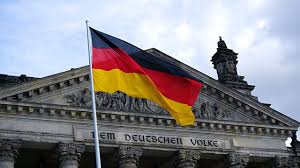 Джерела політичної науки
Сутність політичної науки
Напрями думки
У центрі вивчення
Соціальна і правова держава
В. Вебер
 зв'язок між ними проявляється  у тому, що вихідним пунктом є індивід – правова держава захищає його права, а соціальна – гарантує гідне існування.
Держава
Недоліки соціальної держави
порівняння
Соціальна держава
Правова держава
це адміністративна держава, у якій є розмиті межі між законодавчою і виконавчою владою
передбачає високу активність держави


Відсутня відповідальність індивіда за свою долю
Чіткий поділ влади


обмеження державної діяльності за рахунок активізації громадських ініціатив
відповідальність індивіда за свою долю
Карл Шмітт
11.Juli1888 в Plettenberg - 7.April1985 там само) — німецький юрист — дослідник державного (конституційного) права, філософ і політичний теоретик, політичний філософ (politischer Philosoph), чільний представник Консервативної революції. Завдяки численним роботам щодо політичної влади і примусу був одним із найяскравіших у теорії права і політології І-ї пол. ХХ ст. Водночас і однією з найбільш суперечливих фігур того часу як «Коронований юрист Третього рейху» («Kronjurist des Dritten Reiches» за Waldemar Gurian), з неоднозначною репутацією після 1945 року, коли його роботи тривалий час не були в науковому обігу. Праці К. Шмітта вплинули на розвиток теорії політики, права, європейської філософії (особливо ультраправої і неоконсервативної в Західній Європі і Росії) XX—XXI століть.
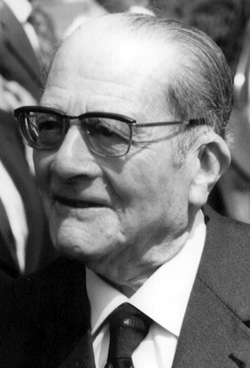 життя
«консервативний революціонер» 
Університетський професор, юрист
У 20-ті роки починається тісна дружба Шмітта з відповідальним урядовцем Йоханнесом Попіц, консерватором, який пізніше працював міністром фінансів Пруссії і при націонал-соціалістичного режиму і жертвою в самому кінці війни. Попіц був одним з активних учасників змови проти Гітлера, його пам’яті Шмітт присвятив одну з найзначніших публікацій повоєнних років — «Твори з конституційного права 1924—1954 рр.», На дружбу з ним він посилався, коли доводив, що не був активним і переконаним націонал-соціалістом.
Політична кар’єра
Кар’єра
Автор статті «Фюрер захищає право», прусський державний радник, керівник імперської секції викладачів права у вищій школі, головний редактор журналу «Німецьке право». Саме Шмітт, відкривав 3-4 жовтня 1936 р представницький (400 учасників, серед яких близько сотні викладачів вищої школи) конгрес «Єврейство в науці про право», заявляє: “Все, що фюрер говорить про єврейську діалектику, ми повинні знову і знову повторювати собі і нашим студентам, щоб уникнути найбільшої небезпеки, укладеної в усі нових маскуваннях і вивертах. Тільки одного емоційного антисемітизму тут недостатньо, потрібна заснована на пізнанні впевненість. Расовому вченню ми зобов’язані знанням відмінності між євреями і всіма іншими народами ” .Саме на цій конференції Шмітт запропонував вважати твори німецьких авторів єврейського походження перекладами з єврейської мови, поміщати їх у бібліотеках в розділ «Judaica» і, якщо в разі крайньої необхідності можна обійтися без цитат, позначати ці тексти шестикутної зірочкою, щоб легко відрізняти їх від справді німецьких.
Після 1945 року
відбувається арешт, перебування в таборі для «важливих осіб» протягом семи місяців, звільнення, новий арешт і допити в Нюрнберзі, де Шмітт поміщений в камеру для свідків. З свідка він міг стати обвинуваченим. 
Однак за результатами допитів Шмітт був випущений на свободу, оскільки його вина, як було встановлено, носить лише моральний, а не юридичний характер.
Карл Шмітт
«Поняття політичного» (1927)
автор дає оригінальне трактування політики, висуваючи концепцію «тотальної держави».
Політика розглядається К. Шміттом як боротьба індивідів і соціальних груп, заснована на розрізненні «друзів» і «ворогів». На думку Шмітта, «є одна фундаментальна й загальна «політична єдність» («політична спільність»), що визначає «своїх» і «чужих», «друзів» і «ворогів» у будь-якій сфері: від релігії до літератури, від економіки до сфери освіти. «Будь-яка протилежність, - стверджує Шмітт, - релігійна, моральна, економічна або етнічна - перетворюється на противагу політичну, якщо вона є досить сильною для того, щоб ефективно поділяти людей на друзів та ворогів».
ідеї
Головна ідея Шмітта полягає в тому, що ліберальна «правова держава» повинна поступитися місцем вищому типу соціальності - «тотальній державі», тотожній самому суспільству. «Тотальна держава» як суверенна політична єдність визначає друзів і ворогів. Шмітт підкреслює, що такий розподіл буде існувати завжди, а наявність розбіжностей неминуче буде призводити до нових воєн.
Сьогодні теорія Шмітта стала класикою консервативної думки, одним із фундаментальних підходів до розгляду політики в сучасній політичній філософії.
1942 р
«Земля і море»
hозвивав ідею про боротьбу морських і сухопутних сил, вдаючись до біблійних аналогій і використовуючи назви біблійних чудовиськ: сила моря - Левіафан, сила суші - Бегемот.
Концепція номосу
Ділив Номос у часі
Симпатії Шмідта
були на боці номоса моря, якого він вважав майбутнім переможцем.

між континентальними державами може вестися війна за законом, а між Левіафаном і Бегемотом можлива тільки тотальна війна